Python Numpy ProgrammingEliot Feibush   Zach Kaplan          Bum Shik KimPrinceton Plasma Physics Laboratory   PICSciEPrinceton Institute for Computational Science and Engineering
[Speaker Notes: Picscie python programming series]
Review
Integers
Floating Point

Dynamic Typing – no declarations

x = 5
y = 6.3

Names start with a letter,    cAsE SeNsiTiVe.
Long names OK.
Review Character Strings
Dynamic typing – no declaration
No memory allocation
Immutable

s = “Good Afternoon”

len(s)			# length of string
Review  String  Slicing
s = “Good Afternoon”

s[0]  evaluates to “G”

s[5:10] selects “After”		# string slicing

s[:10] selects “Good After”
s[5:]  selects “Afternoon”

s[-4:] selects “noon”	# last 4 characters
[Speaker Notes: String slicing is very useful when you start thinking about strings:  beginning, end, first character, last character, etc.]
String Methods
String is a Class with data & subroutines:

t = s.upper()
pos = s.find(“A”)
_____________________________________
first = “George”
last = “Washington”
name = first + “ “ + last		
					# string concatenation
[Speaker Notes: Can also use single quotes to surround a string]
Review Lists
Ordered sequence of items
		Can be floats, ints, strings, Lists

a = [16,  25.3,  “hello”,  45]
a[0] contains 16
a[-1]  contains 45
a[0:2]  is a list containing [16, 25.3]
[Speaker Notes: Very flexible but not high performance]
Create a List
days = [ ]
days.append(“Monday”)
days.append(“Tuesday”)

years = range(2000, 2014)
[Speaker Notes: ranges from the number you want to the first number you don’t want
You can define your own irange function to include the last number
You can define your own frange function to return a list containing floating point numbers]
List Methods
List is a Class with data & subroutines:

d.insert( )
d.remove( )
d.sort( )

Can concatenate lists with +
String split
s = “Princeton Plasma Physics Lab”

myList = s.split()		# returns a list of strings

print myList
	[ “Princeton”, “Plasma”, “Physics”, “Lab” ]

help(str.split)			# delimiters, etc.
[Speaker Notes: Now that we have reviewed lists, we can add the string split method
First step in parsing]
Tuple
Designated by ( )  parenthesis

A List that can not be changed.   Immutable.
			No append.

Good for returning multiple values from a subroutine function.

Can extract slices.
Review math module
import math
dir(math)

math.sqrt(x)
math.sin(x)
math.cos(x)
from math import *
dir()

sqrt(x)
from math import pi
dir()

print pi
[Speaker Notes: A python source code file of classes is a module.
import a module    or some classes from a module]
import  a  module
import math			# knows where to find it
___________________________________
import sys
sys.path.append(“/u/efeibush/python”)
import  cubic.py	# import your own code
_____________________________________
if task == 3:
	import math    # imports can be anywhere
[Speaker Notes: Something new about imports
It’s not on the test.]
Review Defining a Function
Block of code separate from main.

Define the function before calling it.

def myAdd(a, b):    # define before calling
     return a + b

p = 25				# main section of code
q = 30

r = myAdd(p, q)
[Speaker Notes: if p = “hello” and q = “goodbye” it will return “hellogoodbye”]
Keyword Arguments
Provide default values for optional arguments.

def setLineAttributes(color=“black”, 	style=“solid”, 	thickness=1):
	...

# Call function from main program
setLineAttributes(style=“dotted”)
setLineAttributes(“red”, thickness=2)
[Speaker Notes: For methods that have many arguments
Need this technique for graphing later today.]
Looping with the range() function
for i in range(10):		# i gets 0 - 9


range() is limited to integers

numpy provides a range of floats
[Speaker Notes: xrange() – generates number as needed instead of creating all numbers initially

First homework assignment is to write frange that returns a list of floats.]
Summary
Integer,  Float
String
List
Tuple

def  function
Keywords:   if  elif  else 
                    while   	 for in
                    import        print 

		Indenting counts		:
[Speaker Notes: An indent always starts after a colon.
Outdent does not have a specific character or symbol.]
Run python as Interpreter
type()
dir()
help()
numpy  module
ndarray  class

Items are all the same type.

Contiguous data storage in memory of items.

Considerably faster than lists.

Class with data and methods (subroutines).
[Speaker Notes: Guess what nd stands for?     N-dimensional

spell checker on numpy:   bumpy, dumpy, & lumpy.  Just need Grumpy and you have the 7 Dwarves.]
numpy  module
ndarray  class

import numpy

dir()
dir(numpy)
help(numpy)
help(numpy.ndarray)      # class     
help(numpy.array)           # built-in function
[Speaker Notes: Guess what nd stands for?     N-dimensional               module can be referred to as a package     site-packages directory

spell checker on numpy:   bumpy, dumpy, & lumpy.  Just need Grumpy and you have the 7 Dwarves.]
numpy module
import numpy
dir(numpy)
help(numpy.zeros)			tuple

a = numpy.zeros( (3,5) )        
						# create 3 rows, 5 columns
		[   	[ 0.,  0.,  0.,  0.,  0. ],
			[ 0.,  0.,  0.,  0.,  0. ],
			[ 0.,  0.,  0.,  0.,  0. ]  ]
						# default type is float64
[Speaker Notes: Store in memory as C or Fortran ordering
Try to match your accessing order]
numpy Array Access
Access order corresponding to printed order:

[row] [column]  index starts with 0

a[0][2] = 5

[   	[ 0.,  0.,  5.,  0.,  0. ],
	[ 0.,  0.,  0.,  0.,  0. ],
	[ 0.,  0.,  0.,  0.,  0. ]  ]
[Speaker Notes: Store in memory as C or Fortran ordering
Try to match your accessing order]
idle
Integrated Development Environment (IDE)
	Color-coded syntax
	statement completion
	debugger

Written in Python using tkinter GUI module
[Speaker Notes: OK for getting started
Use Eclipse for big project]
idle  IDE
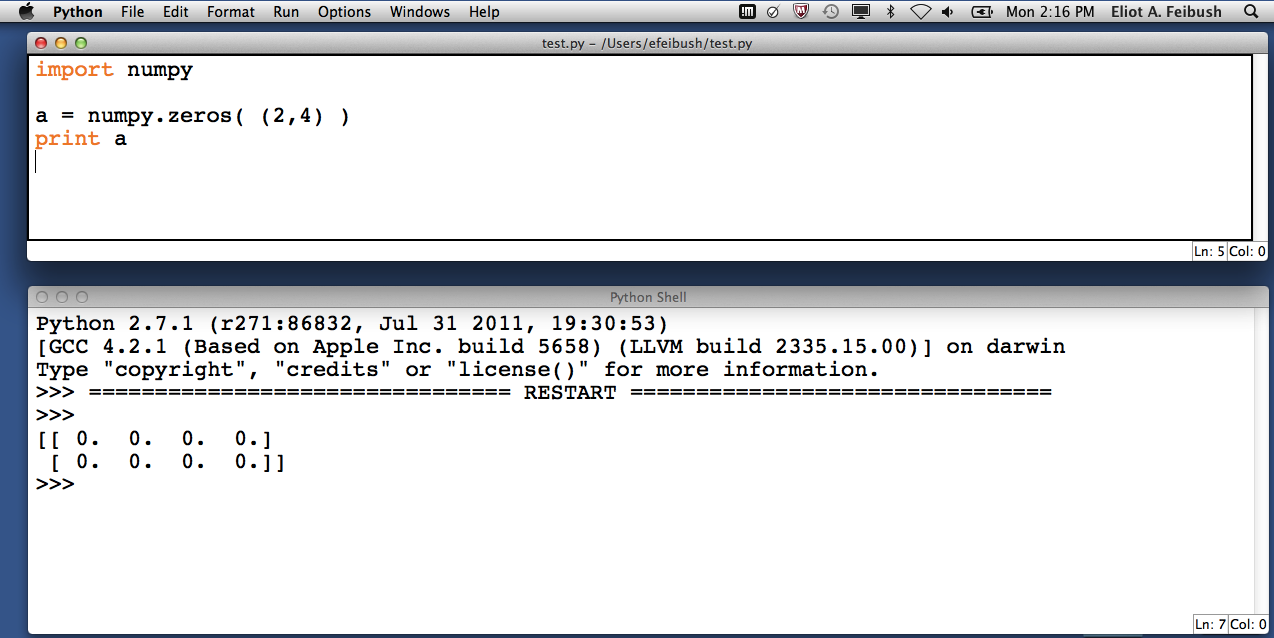 Can save text in interpreter window to a file.
      control-p    control-n  to  recall commands
[Speaker Notes: File- Save]
Programming Exercise Prep
Mac:      Editing source code
		Textedit 
				Preferences
						Format:   Plain text
					Open and Save
						Uncheck:  Add .txt extension

			Save:  File Format – Plain Text
[Speaker Notes: Mac;  textedit, vi, emacs, nano, word                exdeg.py
Windows:  notepad, notepad++;     idle]
Programming Exercise Prep
Mac:      Run python from command line
				Spotlight        terminal

		$ python myprogram.py
[Speaker Notes: Mac;  textedit, vi, emacs, nano, word                exdeg.py
Windows:  notepad, notepad++;     idle]
Array Index Exercise
Write a python program:
	Create an array (6, 3)
	Set each element to rowIndex + columnIndex
	print the array

edit index.py
python index.py
[ [ 0.  1.  2.  ]
  [ 1.  2.  3.  ]
  [  2.  3.  4. ]
  [  3.  4.  5. ]
  [  4.  5.  6. ]
  [  5.  6.  7. ]  ]
[Speaker Notes: Mac;  textedit, vi, emacs, nano, word                exdeg.py
Windows:  notepad, notepad++;     idle]
1. Create Array
a = numpy.linspace(start, stop, nPoints, inclusive)
	# array of evenly spaced floats
	# begins with start
	# ends with stop
	# can include/exclude stop   True/False

		example: 0., 2.5, 101
					0., 2.5, 100, False

Useful to make “range” of floats
	for i in a:
ndarray has __iter__()

Arrays are iterable
[Speaker Notes: linspace() has  cleaner stopping behavior than arange()

numpy.arange(0., 2.3, .1)
numpy.arange(-2,2, 2.2, .1)]
1a. Create Array
alog = numpy.logspace(start, maxExp, nSteps)

		Example:  0.,  10.,  11
2.  Create Array
b = numpy.array( [ 2., 4., 6. ] )	# 1-D from list

        # range(start, end, incr) returns a list so
b = numpy.array( range(10) )
         array([0, 1, 2, 3, 4, 5, 6, 7, 8, 9])

b = numpy.array( ( 2., 4., 6. ) )						# 1-D from tuple
Rotation Matrix Exercise
Write a python program:
	Create a 2 x 2 rotation matrix, 30 degrees:
		[	cos(30)     	sin(30)
			-sin(30)		cos(30) 	]


radians = degrees * pi / 180.
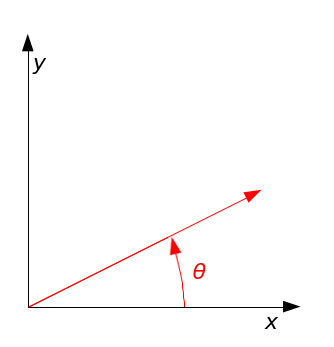 [Speaker Notes: Mac;  textedit, vi, emacs, nano, word                rotmat.py
Windows:  notepad]
Circle Exercise
Add to your python program:
	Create 18 xy points around unit circle
		(18, 2) array

						x  =  cosine(angle)
						y  =  sine(angle)

print a.round(3)
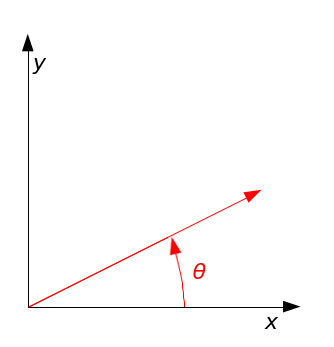 [Speaker Notes: Mac;  textedit, vi, emacs, nano, word                exdeg.py                     been using numpy methods;  arrays have methods also.
Windows:  notepad
Create circle using cosine for x, sin for y]
Pointer vs. Deep Copy
a = numpy.zeros( (3, 3) )
b = a   # b is a pointer to a
c = a.copy()  # c is a new array

b is a   # True
c is a   # False

Views
base
Array Arithmetic
a = numpy.array( range(10, 20) )

a + 5
a – 3
a * 5
a / 3.14 
a.sum()
a > 15
	(a > 15).sum()
Array Arithmetic by Index
a = numpy.array( range(10) )
b = numpy.array( range(0, 1000, 100) )

a + b		# a[0] + b[0], a[1] + b[1] ...
a – b
a * b		# not row, column matrix product
a / b

The 2 arrays must be the same shape.
[Speaker Notes: If a and b are not the same shape:
operands could not be broadcast together with shapes ...]
Row, Column Matrix Product
c = numpy.dot(a, b)


Dot product of 2 arrays.
Matrix multiplication for 2D arrays.
Transform Exercise
Add to your python program:
	Transform 18 points by the rotation matrix.
	Save in new array.
	Scale up by factor of 2.

	[18x2]    			                   [18x2]
. [ 2 x 2 ]
[ 2 x 2 ] .
[Speaker Notes: Do what’s easy.  It may be right.
points . matrix  is OK                             matrix . points   alignment error       see help(numpy.dot)]
Cross Product
zA = numpy.cross(xA, yA)


Note:  we have been using numpy. functions
Array Shape
a = numpy.linspace(2, 32, 16)

a = a.reshape(4, 4) # ndarray . method

a.shape		# ndarray attribute      tuple (4, 4)

a = numpy.linspace(2,32,16).reshape(8,2)
[Speaker Notes: Python golf

len(a)   or  a.size]
Array Diagonals
a = numpy.linspace(1, 64, 64)

a = a.reshape(8, 8)

numpy.triu(a)		# upper triangle

numpy.tril(a)     # lower triangle

numpy.diag(a)		# main diagonal
numpy.diag(a, 1)  # 1 above
numpy.diag(a, -1) # 1 below
numpy.array Order  [row] [column]  
vs.
Internal Storage Order
C is default,    Fortran can be specified [contiguous] []

c = numpy.zeros( (2,4), dtype=numpy.int8)
f = numpy.zeros( (2,4), dtype=numpy.int8, order=”F”)
			# show    c.flags    f.flags 

c[0][1] = 5	# show    c.data[:]
f[0][1] = 5       # show   f.data[:]
    numpy.array [][] access is the same regardless of internal storage order
[Speaker Notes: access order can affect speed:   better to access in contiguous dimension
python golf
c = numpy.array(range(8), dtype=numpy.int8).reshape(2,4)
f = numpy.array(c, order=“F”)]
ndarray.flags
Interpreter
	Look at array flags
	dir(a.flags)

Program
	status = a.flags.c_contiguous
	status = a.flags.f_contiguous
			# boolean True or False

ndarray.flatten()      # ‘F’ or ‘C’ (default)
Array Data Types
numpy.float64  is the default type

float32
int8, int16, int32,  int64,  uint8, uint16, uint32, uint64
complex64, complex128
bool   -  True or False

a.dtype   shows type of data in array 

>>> help(numpy.ndarray) # Parameters 																						Attributes
[Speaker Notes: int8 is a byte
signed or unsigned ints
Correspond to C language implementation]
Multi-Dimensional Indexing
a = numpy.array( range(12) )
a = a.reshape(2,6)   # 2 rows, 6 columns

a[1][5] contains 11

a[1, 5]  is equivalent, more efficient
1.  Array Slicing
a = numpy.array(range(0, 100, 10))
           Array([ 0, 10, 20, 30, 40, 50, 60, 70, 80, 90])

a[2:4] contains 20, 30

a[-4 : -1] contains 60, 70, 80

Slicing returns ndarray
2.  Array Slicing
a = numpy.array(range(64)).reshape(8,8)

a[3, 4]  contains 28

asub = a[3:5,  4:6]

Very useful for looking at data & debugging.

a[:,2]   # all rows, column 2
a[3, 2:5]  # row 3, columns 2 and 3 and 4
[Speaker Notes: Python was written by people who have done a lot of programming & debugging]
Array Stuff
a.T
a.min()
a.max()
a.round()
a.var()
a.std()
Organize Arrays
Make a list of arrays named a, b, and c:

w = [ a, b, c]

len(w) 		# length of list is 3

w[1].max()  # use array method
numpy Tutorial
wiki.scipy.org/Tentative_Numpy_Tutorial

docs.scipy.org/doc/numpy/reference/routines.html

numpy for Matlab Users
wiki.scipy.org/NumPy_for_Matlab_Users
1.  Plotting
matplotlib – designed to look like MATLAB plot

200 subroutines for various plots.

Generally available with Python

matplotlib.org
	gallery
Plotting on nobel.princeton.edu
> ipython27 -pylab
	
								
Bring up plot windows as separate threads, no blocking.
Draw commands are displayed sequentially.   

import myplot
reload(myplot)
dir(myplot)      

ipython27 –-pylab –-classic –-logfile mytype.txt
		dash dash pylab
python interpreter
[Speaker Notes: ipython –pylab -classic –noconfirm_exit   -nobanner    ;  exits without prompting for confirmation  # set up an alias for this command.

Python/2.7.2:  ipython –pylab=tk –classic    ;  edit ~/.ipython/profile_default/python_config.py  and comment out the line with kernmagic]
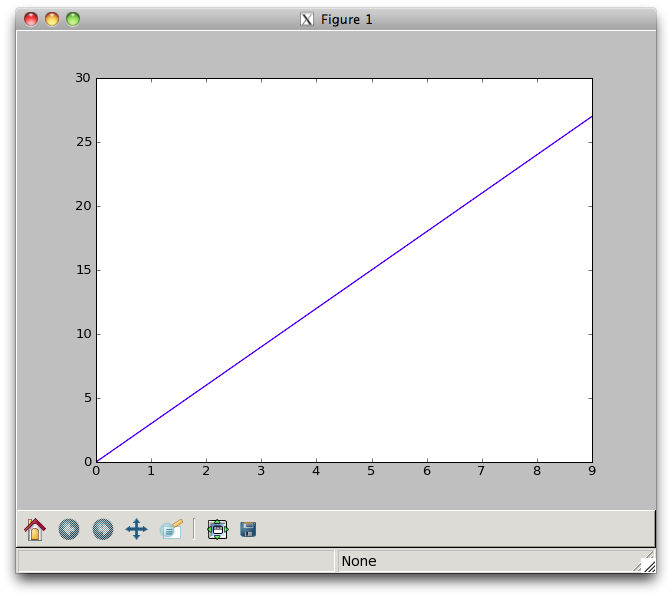 Plot Exercise
New python program:
	Create a numpy array
 of ten X values.
	Create a numpy array 
of ten Y values.

import matplotlib.pyplot as g
g.plot(x, y)
g.show()
[Speaker Notes: plot.py]
Plot Circles Exercise
Add to your python program:
	Slice both (18, 2) arrays into: 
			x array
			y array

g.plot(ax, ay)
g.plot(bx, by)
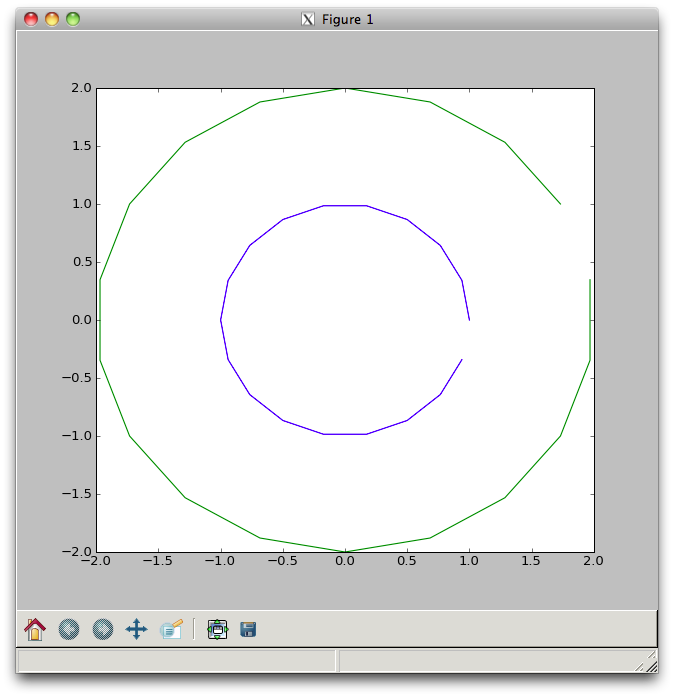 [Speaker Notes: rotmatcirtrnplt.py]
matplotlib Contour Plot
r = numpy.random.rand(10,10)

g.contour(r)		# contour line plot

fig2 = g.figure()		# start new window
fig2.canvas.manager.window.Move((648,20))

g.contourf(r)		# filled contour plot
[Speaker Notes: numpy/contourplot.py]
matplotlib LaTeX
import matplotlib.pyplot as plt

plt.rc(“text”, usetex=True)
plt.xlabel( r”\textbf{Time}” )

		# plt.xlabel(“Time”)

latex.py example
[Speaker Notes: Nice for showing equations]
Python  at  princeton.edu
ssh nobel.princeton.edu
compton%  which python
/usr/bin/python
				version 2.6.6

/usr/bin/python2.7
				version 2.7.3
idle



idle27
[Speaker Notes: della   /usr/bin/python  = 2.4.3
	/usr/bin/python2.6  = 2.6.8]
More Info & Resources
docs.scipy.org

princeton.edu/~efeibush/python/numpy

Princeton University Python Community
		princetonpy.com
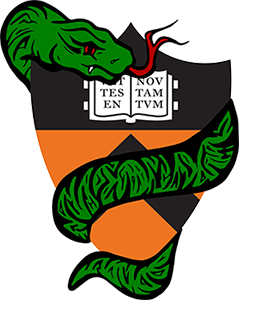 Where to?
Graphing & visualization
Writing new classes
scipy – algorithms & math tools
					Image Processing
Visualization toolkit – python scripting
Eclipse IDE
Multiprocessing
Python  GPU, CUDA
Reading a netCDF File
Popular file format for scientific data
	Multi-dimensional arrays


scipy – netcdf_file class for read/write
numpy – n-dimensional data arrays
Read a Text File
gFile = open("myfile.txt”,  “r”)

for j in gFile:   # python magic:  text file iterates on lines
        print j	  # print each line

gFile.close()
[Speaker Notes: iter()]
Write a Text File
f = open("myfile.txt", "w")

a = 1
b = 2

f.write("Here is line " + str(a) + "\n");
f.write("Next is line " + str(b) + "\n");

f.close()
[Speaker Notes: cast number to string because f.write() expects a string argument]
Command Line Arguments
import sys
print sys.argv

sys.argv is a list
sys.argv[0]  has the name of the python file
	Subsequent locations have command line args

>>> help(sys)
[Speaker Notes: Write a 2 line program
Interpreter:   look at help(sys)]
Command Line Scripts
Upgrade to csh or bash shell scripts
	shell agnostic

Much better text handling
Process control  -  popen()
Shell Scripting
#!/bin/csh

foreach file (*.py)
	echo $file
	end
import os

fileL = []	# set up a list

for f in os.listdir("."):
        if f.endswith(".py"):
                print f
                fileL.append(f)

fileL.sort()# list function, sort in place

print fileL
[Speaker Notes: os.listdir(dirname)   returns a list of strings   filenames, not necessarily sorted alphabetically               foreachfile.py
iterate on items in list]
Python + GUI
tkinter
pyqt
wxpython